Momentum and Impulse
Twitter: @Owen134866

www.mathsfreeresourcelibrary.com
Prior Knowledge Check
Teachings for Exercise 1A
Momentum and Impulse
You can calculate the momentum of a particle and the impulse of a force

The momentum of a body of mass m which is moving with velocity v is given by mv

If the mass is in kg and the velocity is in ms-1 then the momentum will be in kgms-1

kgms-1 can be written as (kgms-2)s

As kgms-2 is Newtons…

kgms-1 can be written as Ns

These are both acceptable units for momentum
Find the magnitude of the momentum of:
a) A cricket ball of mass 400g moving at 18ms-1
Sub in units (remember to use kg)
Calculate
b) A lorry of mass 5 tonnes moving at 12ms-1
Sub in units (remember to use kg)
Calculate
Either Ns or kgms-1 are acceptable units (make sure you read the question in case you’re asked for one specifically!)
Merriam-webster’s definition
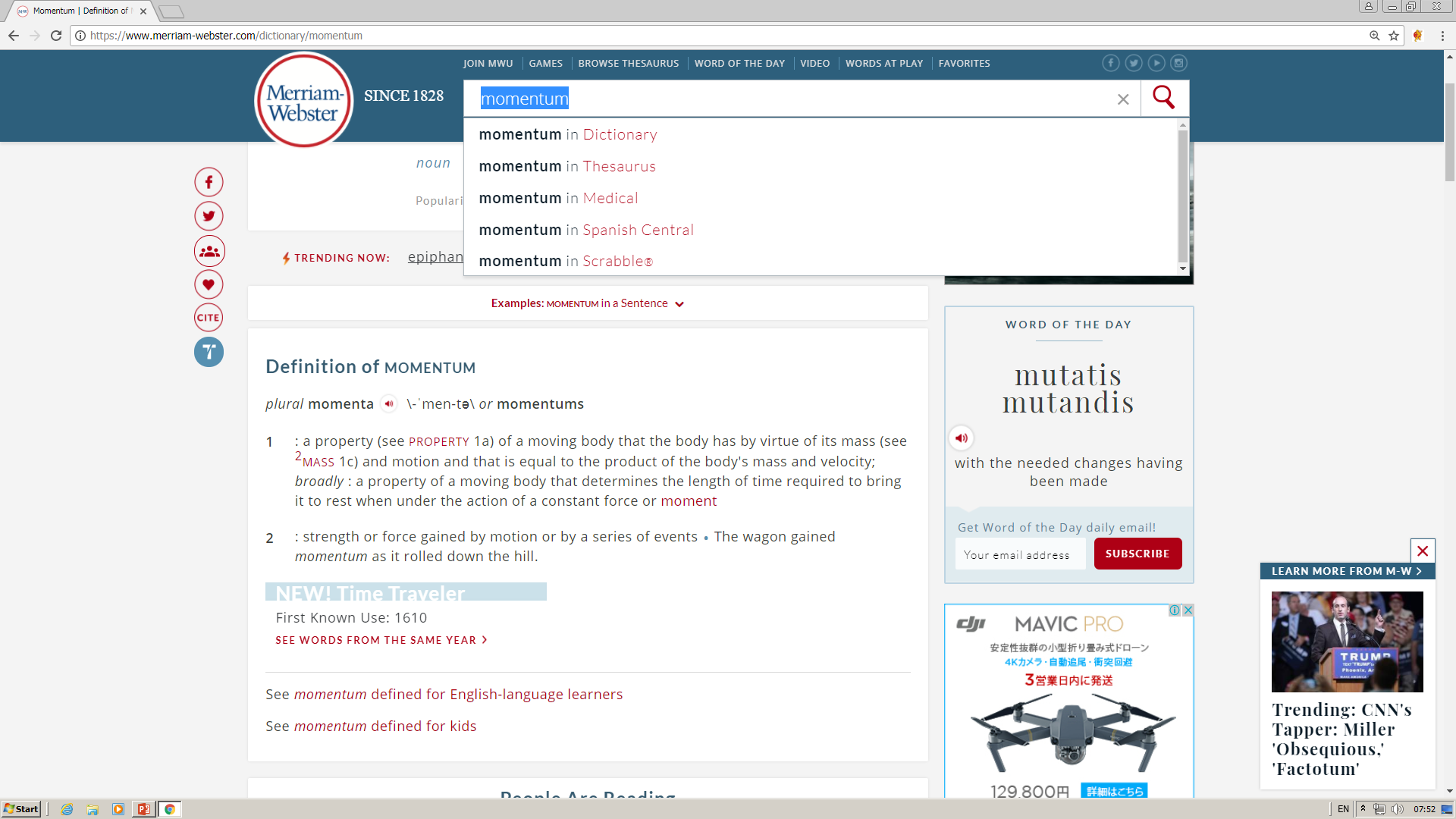 1A
Momentum and Impulse
You can calculate the momentum of a particle and the impulse of a force

If a constant force F acts for time t we define the impulse of the force to be Ft

If force is measured in N and time in seconds, then the units of impulse are Ns

An example of impulse would be a cricket bat hitting a ball
 In this case, the time the force is exerted over is small, but if the force is big enough it will transfer noticeable impulse to the ball
Remember that the acceleration of an object is given by:
Replace acceleration with the above
Multiply by t
Multiply the bracket out
Force x time = Impulse!
So Impulse = Final momentum – Initial momentum
So Impulse = Change in momentum
Merriam-webster’s definition
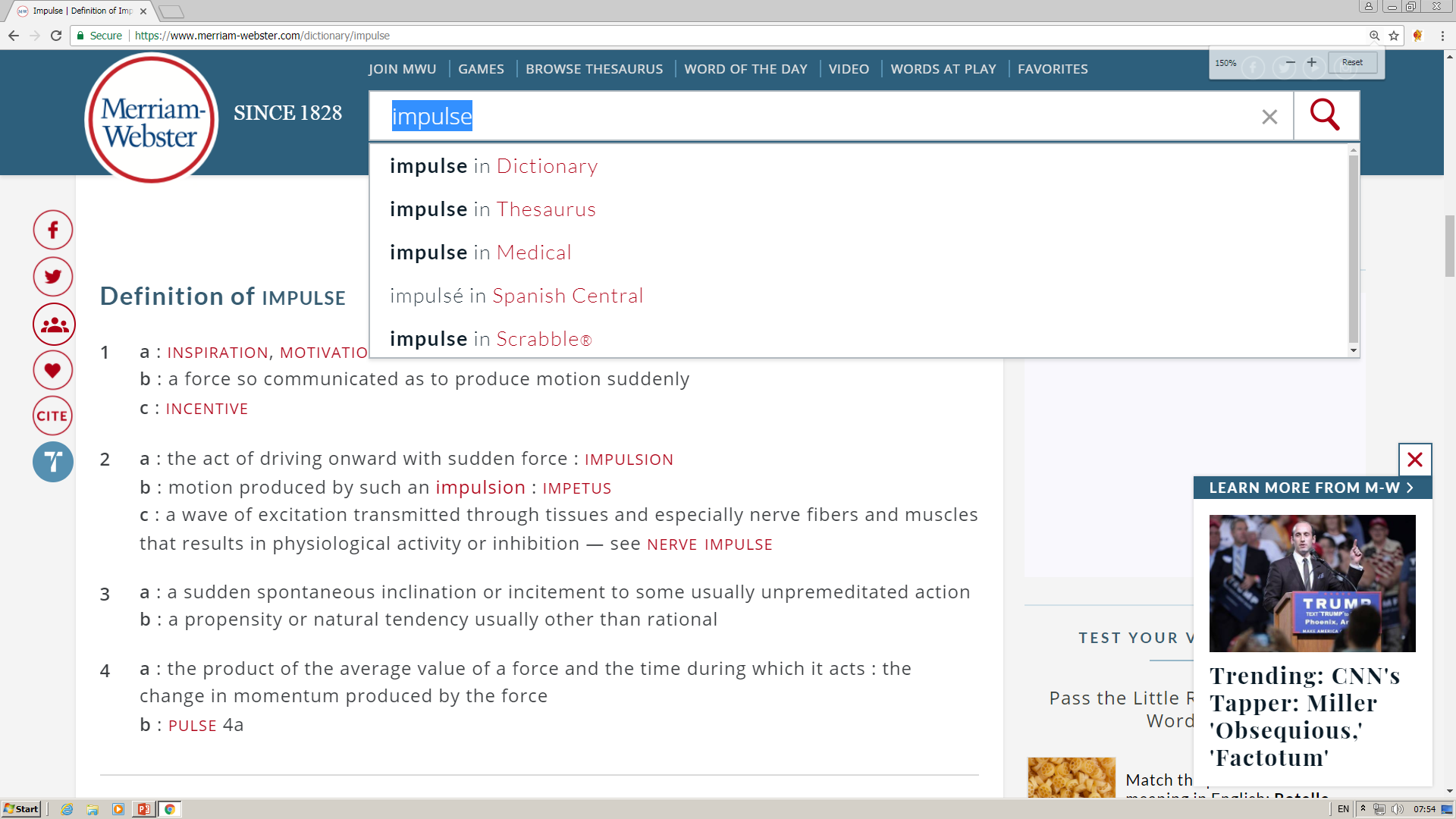 This is the Impulse-Momentum Principle!
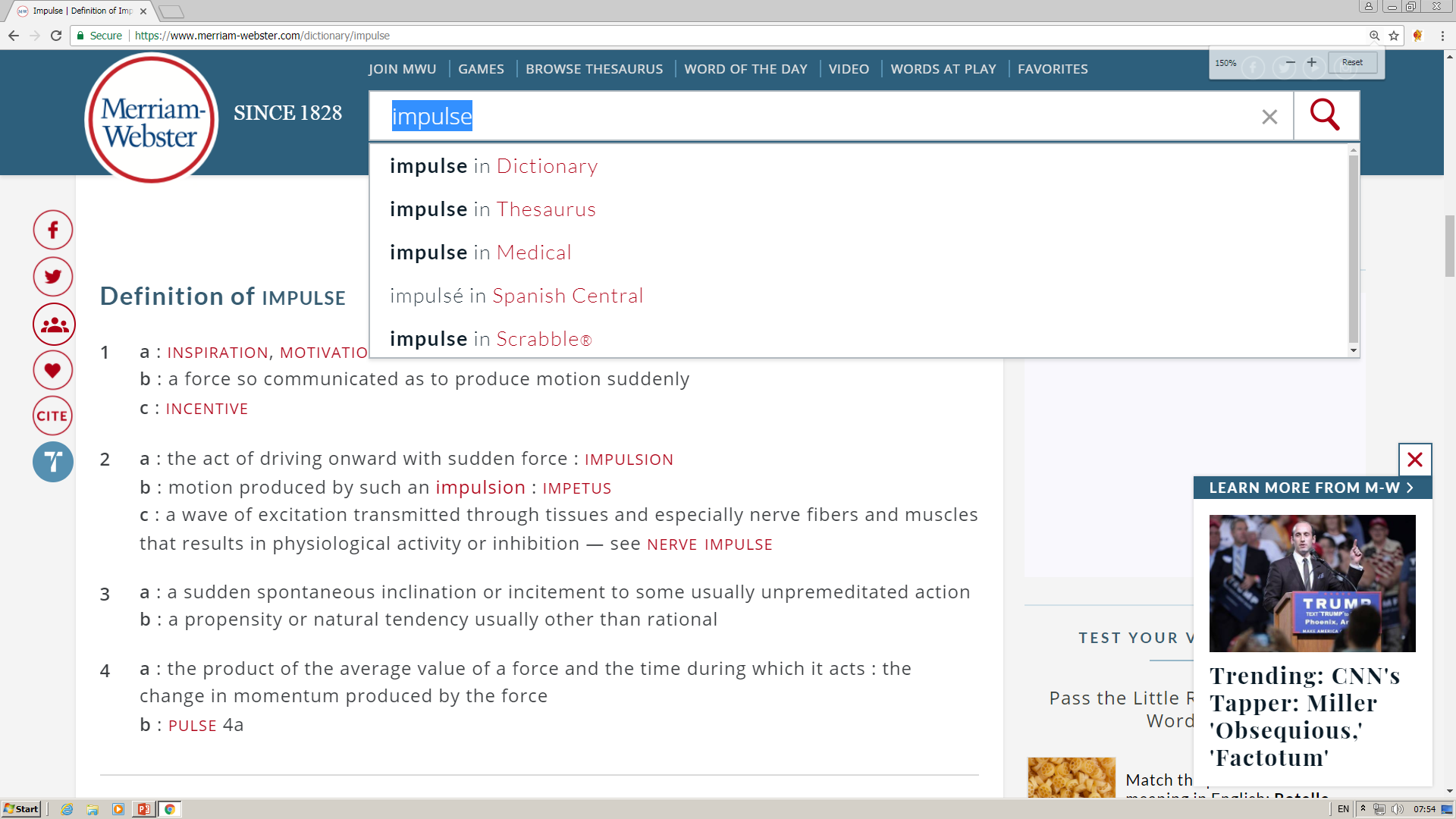 1A
Momentum and Impulse
You can calculate the momentum of a particle and the impulse of a force

A body of mass 2kg is initially at rest on a smooth horizontal plane. A horizontal force of magnitude 4.5N acts on the body for 6s. Find:

The magnitude of the impulse given to the body by the force

The final speed of the body
a)
Sub in values
Calculate
b)
Sub in impulse, the mass and the initial velocity
27Ns
Calculate
13.5ms-1
1A
Momentum and Impulse
You can calculate the momentum of a particle and the impulse of a force

A ball of mass 0.2kg hits a vertical wall at right angles with a speed of 3.5ms-1. The ball rebounds from the wall with speed 2.5ms-1. Find the magnitude of the impulse the ball exerts on the wall.

The wall does not move and as such you cannot apply the Impulse-momentum principle to it. 

 You can however apply the principle to the ball and use Newton’s third law to deduce that the Impulse from the wall must be equal and opposite…
3.5ms-1
As always, draw a diagram!
I
0.2kg
2.5ms-1
Sub in values, taking the final direction as positive
Careful with negatives!
Calculate
1A
Teachings for Exercise 1B
Momentum and Impulse
You can solve problems involving collisions using the principle of Conservation of Momentum

By Newton’s third law, when two bodies collide they exert equal and opposite forces on each other. 

The objects will also be in contact for the same length of time, so the impulse exerted by each will be equal but opposite in direction

Therefore, these changes in momentum cancel each other out, and the overall momentum is unchanged

This is the principle of Conservation of Momentum
Total momentum before impact = Total momentum after impact
u1
u2
Before collision
I
m1
m2
I
After collision
v1
v2
Total momentum of the two particles before impact
Total momentum of the two particles after impact
When solving problems involving this principle:
Draw a diagram and label velocities before and after impact with their relevant directions
Draw impulses on where necessary
Choose a positive direction and apply the rules you know
1B
Momentum and Impulse
You can solve problems involving collisions using the principle of Conservation of Momentum

A particle of mass 2kg is moving with speed 3ms-1 on a smooth horizontal plane. Particle Q of mass 3kg is at rest on the plane. Particle P collides with Q and after the collision Q moves away with a speed of 21/3ms-1. Find:

The speed and direction of the motion of P after the collision

The magnitude of the impulse received by P and by Q in the collision
3ms-1
0ms-1
Before collision
P
Q
I
2kg
3kg
I
After collision
v ms-1
21/3ms-1
We aren’t sure which direction P goes after the collision – just choose one for now…
 If the answer is negative, the direction is the other way!
Sub in the values from the diagram
Work out each side
0.5ms-1 in the opposite direction
Calculate v
So the direction of motion of P is reversed by the collision and it moves off at 0.5ms-1
1B
Momentum and Impulse
You can solve problems involving collisions using the principle of Conservation of Momentum

A particle of mass 2kg is moving with speed 3ms-1 on a smooth horizontal plane. Particle Q of mass 3kg is at rest on the plane. Particle P collides with Q and after the collision Q moves away with a speed of 21/3ms-1. Find:

The speed and direction of the motion of P after the collision

The magnitude of the impulse received by P and by Q in the collision
3ms-1
0ms-1
Before collision
P
Q
I
2kg
3kg
I
After collision
0.5ms-1
21/3ms-1
Impulse on P
Take the direction of impulse on P as the positive direction
Work out the brackets
Calculate
You can see the impulse received by each is equal and opposite!
0.5ms-1 in the opposite direction
Impulse on Q
Take the direction of impulse on Q as the positive direction
Calculate
1B
Momentum and Impulse
If you do not know a velocity’s direction, set it the same as the direction of the impulse (this will keep it positive while you work it out!)
You can solve problems involving collisions using the principle of Conservation of Momentum

Two particles, P and Q of mass 2kg and 4kg respectively are moving towards each other along the same straight line on a smooth horizontal plane. The particles collide. Before the collision, the speeds of P and Q are 3ms-1 and 2ms-1. Given that the magnitude of the impulse due to the collision is 7Ns, find:

The speed and direction of P after the collision

The speed and direction of Q after the collision
3ms-1
2ms-1
Before collision
P
Q
I
2kg
4kg
I
After collision
v1 ms-1
0.5ms-1
0.25ms-1
v2 ms-1
For particle P
Sub in values from the diagram, using impulse as the positive direction
Work out brackets
As this answer is positive, it means the direction we put on the diagram is correct!
Calculate
For particle Q
Sub in values from the diagram, using impulse as the positive direction
Work out brackets
As this answer is negative, it means the direction we put on the diagram is incorrect!
Calculate
1B
Momentum and Impulse
You can solve problems involving collisions using the principle of Conservation of Momentum

Two particles, A and B, of masses 8kg and 2kg respectively, are connected by a light inextensible string. The particles are at rest on a smooth horizontal plane with the string slack. Particle A is projected directly away from B with speed 4ms-1.

Find the speed of the particles when the string goes taut

Find the magnitude of the impulse transmitted through the string when it goes taut
0ms-1
4ms-1
The particles do not collide – in this case the impulse is transmitted through the string…
Before motion
B
A
I
I
2kg
8kg
After motion
v ms-1
v ms-1
When the string is taut, the particles will move together and hence have the same final velocity
Sub in values from the diagram, leaving v in both cases
Work out brackets
v = 3.2ms-1
Divide by 10
1B
Momentum and Impulse
You can solve problems involving collisions using the principle of Conservation of Momentum

Two particles, A and B, of masses 8kg and 2kg respectively, are connected by a light inextensible string. The particles are at rest on a smooth horizontal plane with the string slack. Particle P is projected directly away from Q with speed 4ms-1.

Find the speed of the particles when the string goes taut

Find the magnitude of the impulse transmitted through the string when it goes taut
0ms-1
4ms-1
The particles do not collide – in this case the impulse is transmitted through the string…
Before motion
B
A
I
I
2kg
8kg
After motion
3.2ms-1
3.2ms-1
Calculating the impulse for B
Sub in values for particle B, taking the impulse from it as the positive direction
Calculate
v = 3.2ms-1
This is all we need to do. The impulse in the opposite direction will be the same!
I = 6.4Ns
1B
Teachings for Exercise 1C
Momentum and Impulse
Sub in values
Expand the bracket
Add 2i, subtract j
Multiply by 5
1C
Momentum and Impulse
Sub in values
Expand Brackets
Simplify
Sketch!
Calculate
Calculate
1C
Momentum and Impulse
Sub in values
Expand and simplify
Divide by 0.4
1C